Федеральное государственное бюджетное образовательное учреждение высшего образования «Красноярский государственный медицинский университет имени профессора В.Ф. Войно-Ясенецкого»
Министерства здравоохранения Российской Федерации
Кафедра стоматологии ИПО
Особенности удаления временных зубов. Тактика врача стоматолога.
Выполнил ординатор
кафедры стоматологии ИПО по специальности «стоматология детского возраста»
Шиговдинова Т.В.
рецензент к.м.н., доцент Буянкина Р. Г.
Красноярск, 2022
При операции удаления временных зубов у детей необходимо: 
подобрать метод обезболивания (наиболее надежный в конкретной ситуации);
убедиться в необходимости седативной подготовки ребенка к оперативному вмешательству;
определить показания и выполнить этапы операции удаления зуба, используя подготовленный набор инструментов (щипцы соответственно групповой принадлежности зуба, гладилка-распатор и др.).
Показания к удалению зубов во временном прикусе (до 6 лет)
Временные зубы, с которыми ребенок родился и которые препятствуют естественному вскармливанию 
 Острые одонтогенные заболевания (остеомиелит, гнойный периостит, абсцесс, флегмона, лимфаденит)
  Неэффективное лечение хронического гранулирующего периодонтита
  Рассасывание корня более чем на ½ его длины и подвижность зуба II-III степени
  Удаление вследствие травмы или травматическая дистопия резцов при наличии резорбции корней
 Перелом коронки на уровне шейки или верхней трети корня при его резорбции
Показания к удалению зубов в сменном прикусе (от 6 до 11 лет)
Замедленная резорбция корней временного зуба, мешающая своевременному прорезыванию постоянного 
 Все виды травматических переломов корня временного зуба 
 Перелом коронки зуба, если корень его находится в стадии рассасывания 
Расположенные в линии перелома челюсти временные и постоянные зубы 
При аномалиях прикуса и ортодонтическим показаниям
Острые одонтогенные заболевания (гнойный периостит, абсцесс, флегмона, лимфаденит) при условии, что корни временного зуба рассосались более чем на 1/2 
 Острый или хронический одонтогенный остеомиелит 
 Острый пульпит и периодонтит временных моляров у детей 9-10 лет при наличии зачатков постоянных зубов
 Неэффективность лечения хронического периодонтита временных и постоянных зубов  Распространение очага воспаления на межкорневую перегородку постоянных или временных многокорневых зубов 
 Наличие временного зуба или его корня, когда постоянный уже прорезался
Противопоказания
Относительные
Абсолютные
заболевания ССС
заболевания почек (острый или обострившийся хронический гломерулонефрит с декомпенсированной функцией, почечная недостаточность)
 острые инфекционные заболевания (дифтерия, скарлатина, корь, коклюш и т.п.);
 заболевания крови (лейкоз, гемофилия, тромбоцитопения и т.п.); 
заболевания ЦНС (менингит, энцефалит); психические заболевания в период обострения (эпилепсия, шизофрения и т.п.);
 острые воспалительные заболевания слизистой оболочки ротовой полости (гингивит, стоматит); 
зубы, расположенные в злокачественной опухоли или костной гемангиоме. 
острые заболевания дыхательных путей (грипп, бронхит, пневмония и т.п.); временные зубы у взрослых из-за отсутствия закладки постоянных;
противопоказаний нет
Выбор метода обезболивания
Зависит от:
возраста,
психоэмоционального состояния ребенка,
предполагаемой травматичности операции,
непереносимости анестетика,
этиологии и этапа патогенеза заболевания, по поводу которого необходимо проводить операцию удаления зуба.
У детей младшей возрастной группы ( от 1 года до 4 лет) с неустойчивым психоэмоциональным статусом, у детей с органическими поражениями ЦНС (независимо от возраста), острыми гнойными воспалительными заболеваниями, непереносимостью лекарственных препаратов операция удаления зуба должна выполняться под наркозом.
Перед применением местной анестезии необходимо собрать следующие анамнестические данные:

проводилась ли ранее местная анестезия;
имелись ли осложнения местной анестезии;
отмечались ли аллергические реакции на местные анестетики
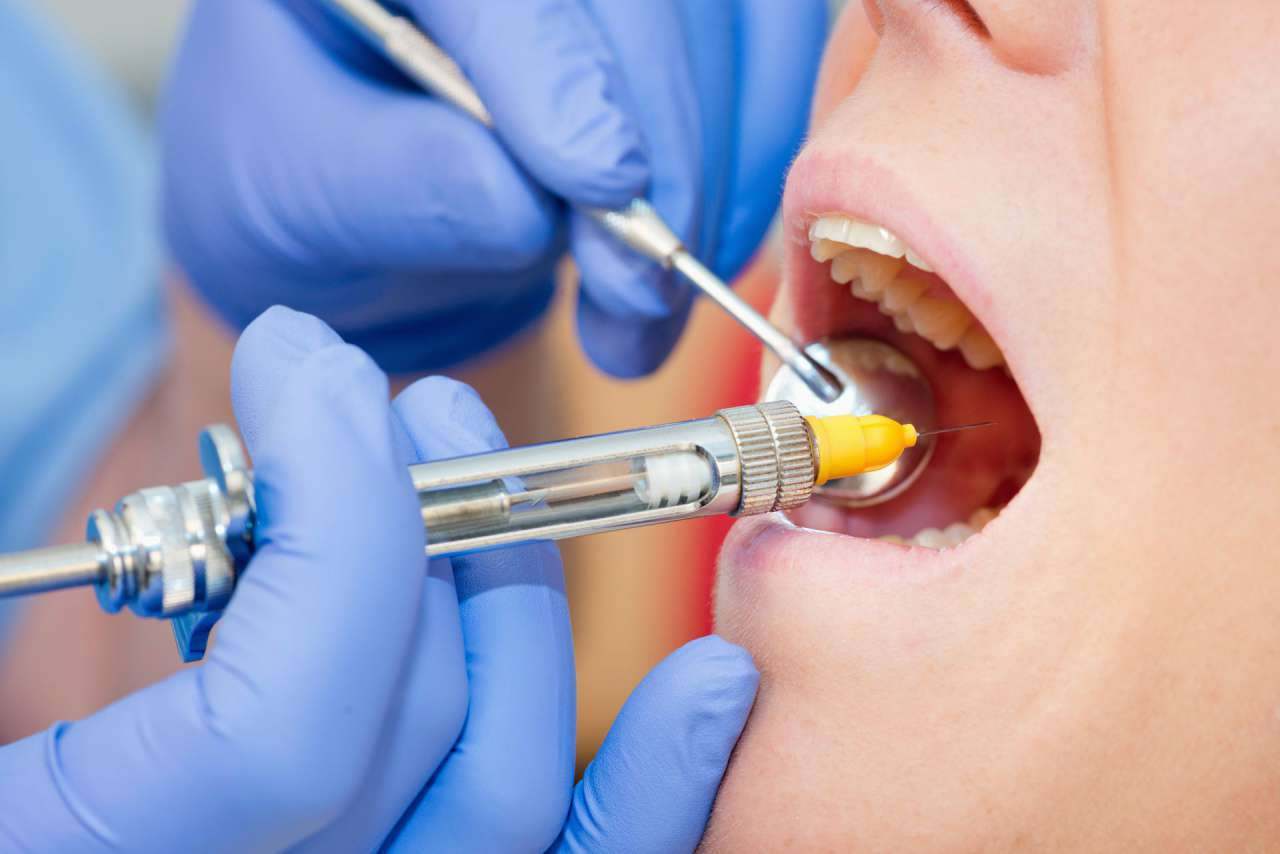 Обезболивание при операции удаления молочных зубов
Местное инфильтрационное обезболивание у детей применяют более широко, чем у взрослых, так как обезболивающие растворы у них хорошо проникают через тонкую пористую кортикальную пластинку и создают локальное депо на длительный период (как это бывает при внутрикостной анестезии). С помощью этой методики могут быть удалены молочные зубы верхней и нижней челюстей.
Исключение составляет возрастной период 4— 7 лет, когда при удалении молочных моляров на нижней челюсти обезболивающий эффект инфильтрационного введения анестетика недостаточен. В этом случае прибегают к проводниковому виду обезболивания.
Операция удаления временного зуба имеет следующие особенности: при ее проведении не продвигают щипцы вдоль оси зуба и не проводят кюретаж лунки.
Этапы операции:
Отсепаровка тканей десневого края;
Наложение щипцов (за экватор молочного зуба);
Смыкание щипцов;
Круговые или боковые движения зуба и полное освобождение его от зубной связки и связок периодонта (при резких движениях может произойти перелом корня зуба);
Выведение зуба из лунки (всех временных  зубов в сторону преддверия полости рта) с соблюдением осторожности, так как возможен перелом наружной стенки альвеолярного отростка;
Сближение краев лунки пальцами под тампоном;
Наблюдение за формированием кровяного сгустка в лунке удаленного зуба (примерно 10—15 мин). Больной не должен накусывать тампон и не оставлять его во рту! Тампоном легко разрушается сгусток, раздавливаются края лунки и возможна аспирация тампона;
Назначения и рекомендации родителям.
Полная эпителизация лунки происходит через 7—9 дней.
Осложнения во время удаления
Перелом корня
Неверная техника удаления;
Аномалии формы и расположения корешей;
Попадание корня или зуба в мягкие ткани;
Кровотечение;
Аспирация зуба;
Повреждение зачатков постоянных зубов;
Поломка инструмента.
Осложнения после удаления
отдаленное луночковое кровотечение
альвеолит
Заключение
Операция удаления зубов является самым частым вмешательством, входящим в компетенцию хирурга-стоматолога. Им должен владеть и любой детский стоматолог, так как удаление зуба входит в некоторых случаях в понятие «неотложная стоматологическая помощь». В тех регионах, где до настоящего времени ведется так называемый смешанный прием (больных с терапевтическими и хирургическими заболеваниями), удаление зуба является ежедневным вмешательством и для врача, ведущего такой недиффенцированный прием больных. Частота операции удаления зуба в детском возрасте резко возрастает по равнению с частотой этого вмешательства у взрослых за счет необходимости удаления в ременных зубов в период их смены практически у каждого ребенка и зачастую не по одному разу. Главными условиями для успешного выполнения операции являются хороший психологический контакт с ребенком и адекватный способ обезболивания.
Список используемой литературы
Стоматология детского возраста: учебник: в 3 ч. /О.З.Топольницкий (и др.). - М.: ГЭОТАР – Медиа, 2016. – Ч.2. Хирургия. - 320 с.: ил.
Детская стоматология: учебник / под ред. О.О.Янушевича, Л.П.Кисельниковой, О.З.Топольницкого. - М.: ГЭОТАР-Медиа, 2017. - 744 с.: ил.
Челюстно-лицевая хирургия: национальное руководство / под ред. А.А.Кулакова (в авторском коллективе – О.З.Топольницкий, Р.Н.Федотов). - Москва: ГЭОТАР-Медиа, 2019. – 692 с. – (Серия «Национальные руководства
Детская челюстно-лицевая хирургия. Руководство к практическим занятиям / под ред. О.З.Топольницкого, А.П.Гургенадзе. – 2-е изд. – Москва: ГЭОТАР-Медиа, 2020. – 168 с.: ил.
Стоматология детского возраста. – Изд. 9-е, перераб. и доп. / Л.С.Персин, В.М.Елизарова, С.В.Дьякова. – М.: Медицина, 2015. – 740 с.: ил.
Афанасьев, В. В. Стоматология : учебник / Афанасьев В. В. [и др. ] - Москва : ГЭОТАР-Медиа, 2018. - 448 с.